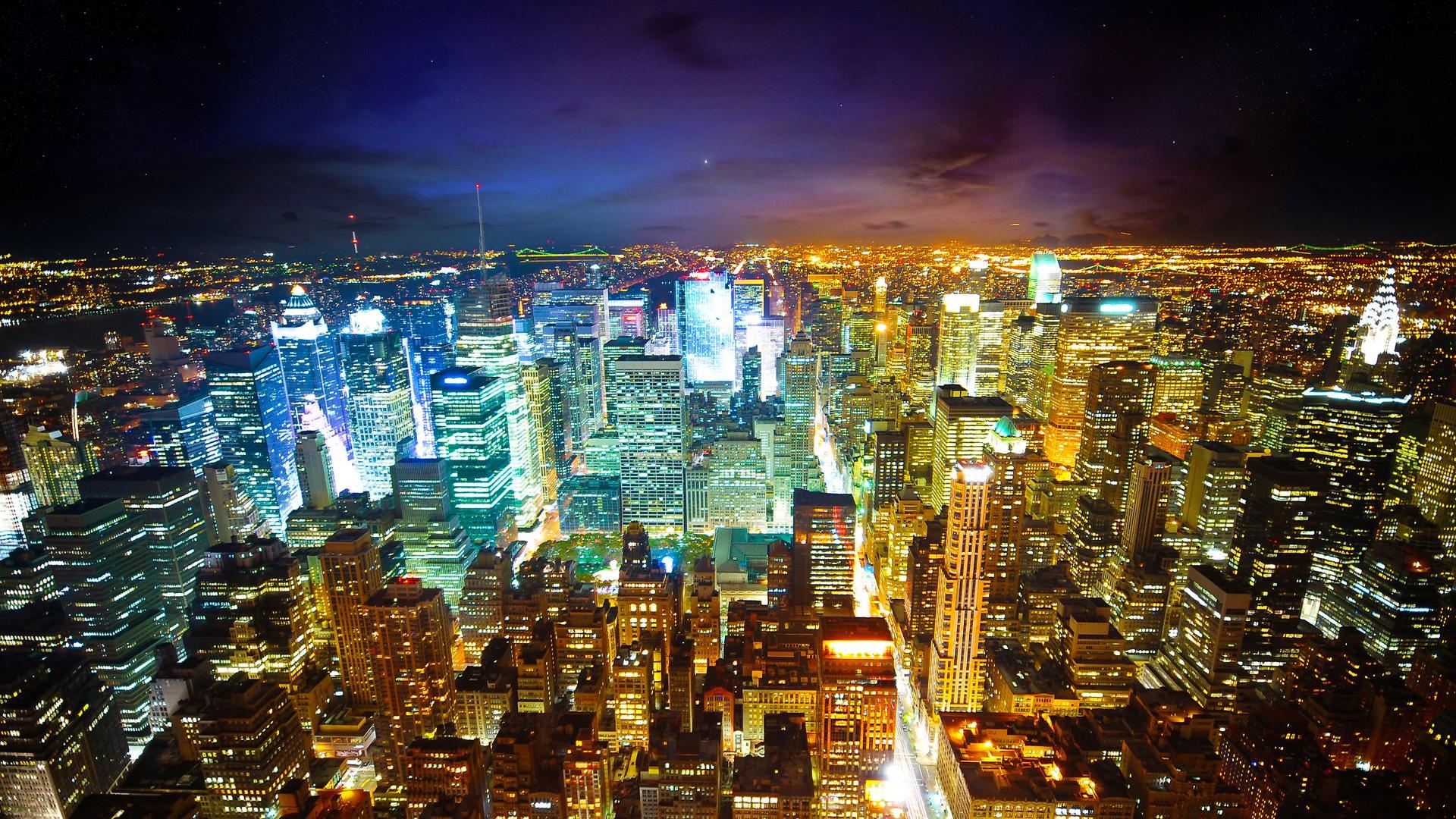 Global Markets of Smart Devices
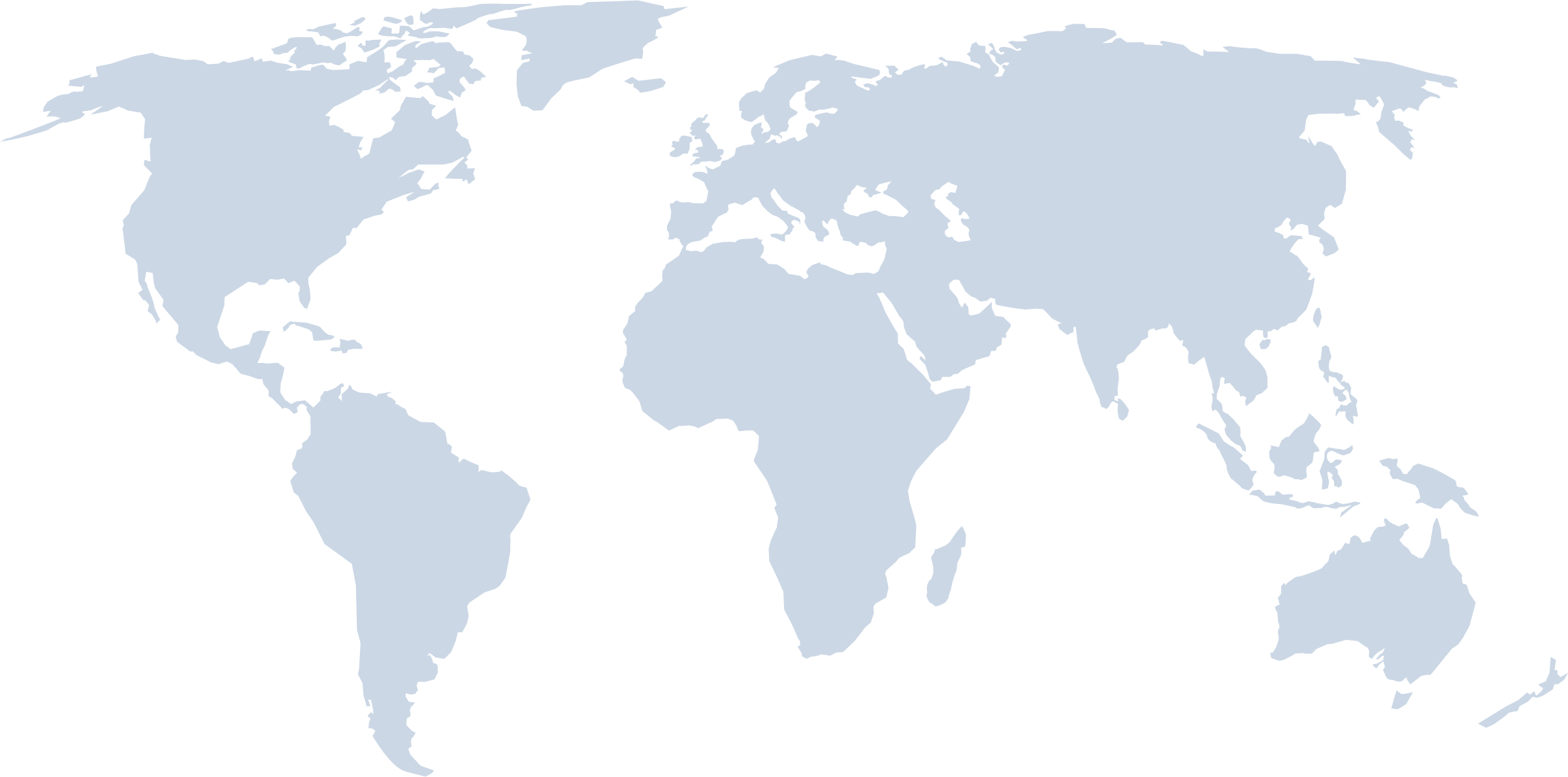 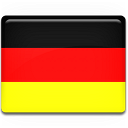 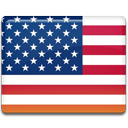 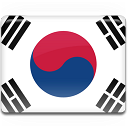 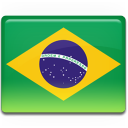 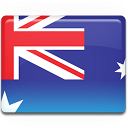